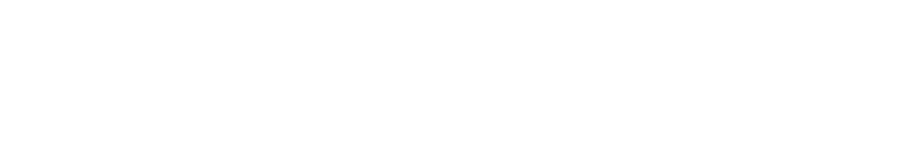 Альтернативная энергетика:ВетроэлектроустановкаАнатолия Уфимцева
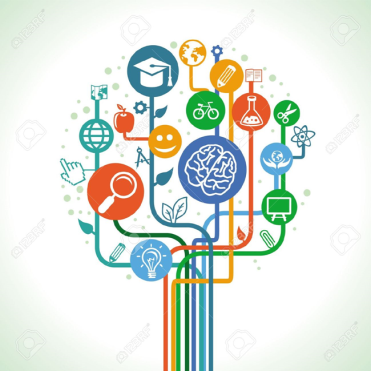 Автор: Патракова Н.Ф.
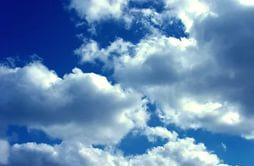 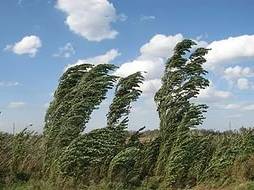 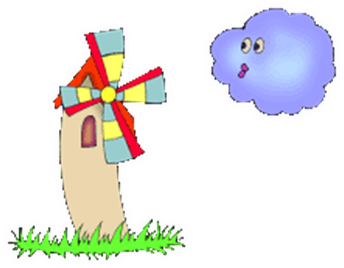 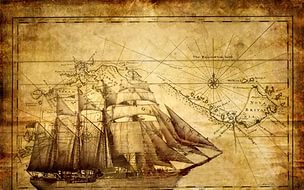 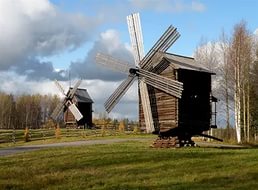 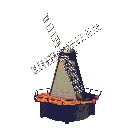 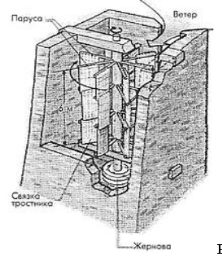 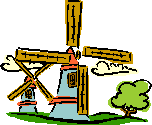 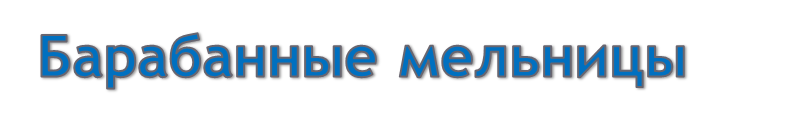 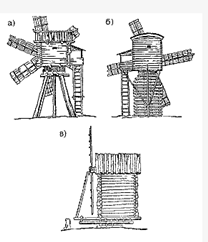 Шатровые мельницы
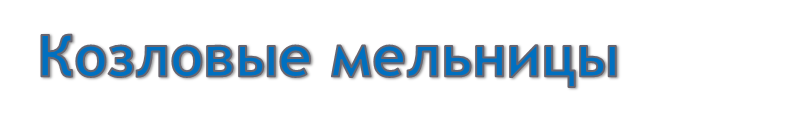 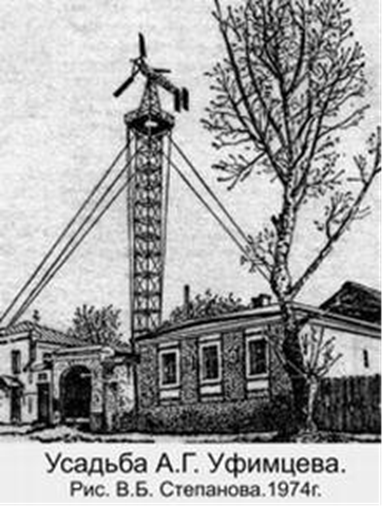 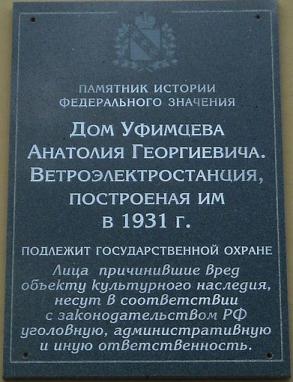 1931 год г. Курск
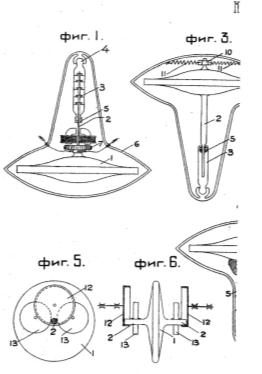 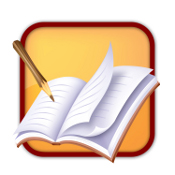 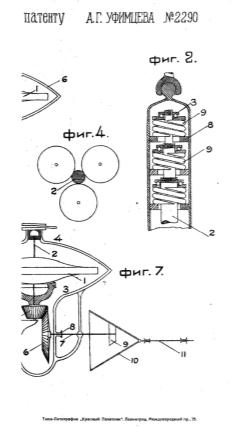 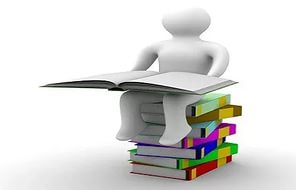 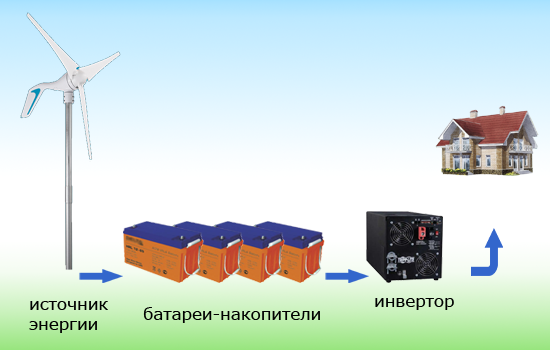 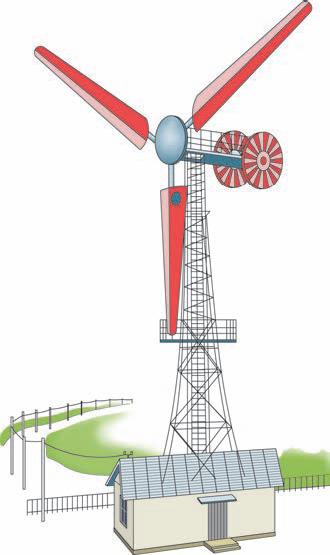 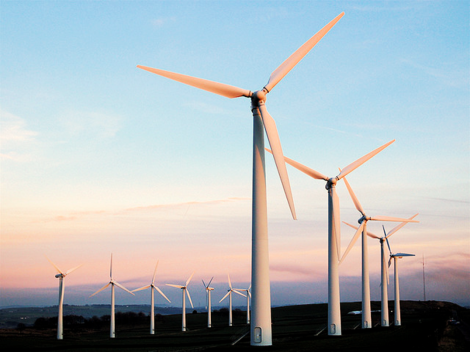 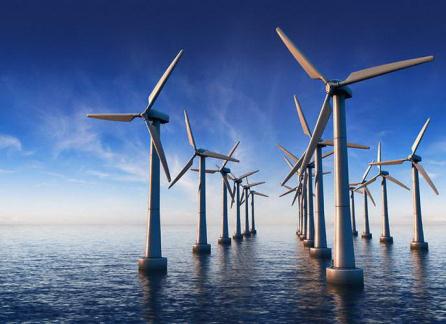 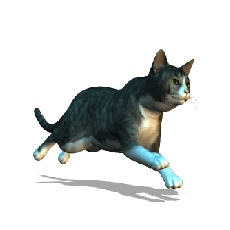 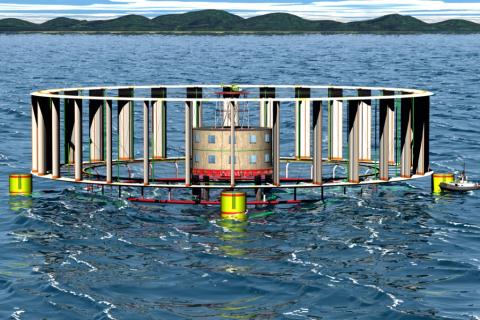 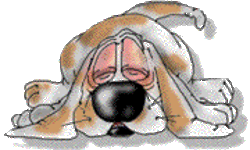 1. А,В
2. В,А,Б,Г
3. В
4.
5. Анатолий Уфимцев